Урок – путешествие. Математика 3 класс.
Разработала учитель начальных классов,
специалист высшей категории ,
ГОУ ЛНР «СЛУВК С.ТЁПЛОЕ»
Бородина Наталья Петровна
Приветствие
Мы отправимся в мир замечательный,
Что математикой зовут.
Но только смекалку и внимание
С собою взять ты не забудь.
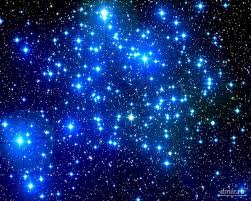 Тема урока
Что узнали . 
Чему научились.
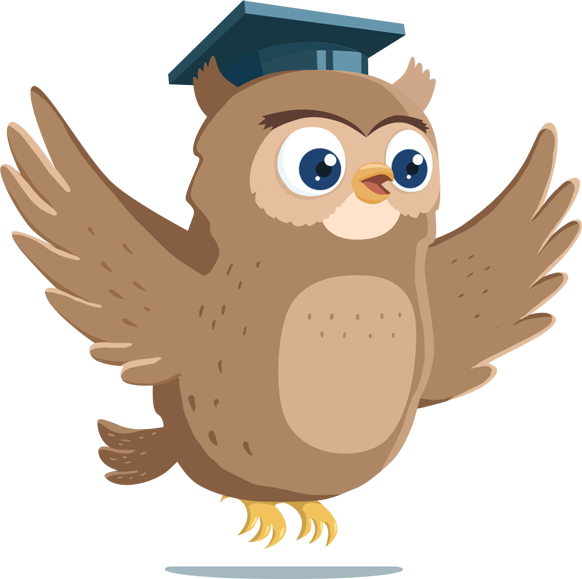 Устный счёт
Самостоятельная  работа





  Проверьте вычисления выражений, если есть ошибки исправьте их. Расположите числа в порядке 
возрастания и прочитайте кодовое слово
(4, 6, 8, 15, 21, 24) - Ракета
Минутка  каллиграфии
Какое из полученных чисел самое большое? (24). Пропишите цифру 24 и расскажите все, что вы знаете. 
(число 24 двузначное, состоит из двух цифр, в нем 2 десятка и 4 единицы. Разложить на разрядные слагаемые можно так: 
24 = 20 + 4)
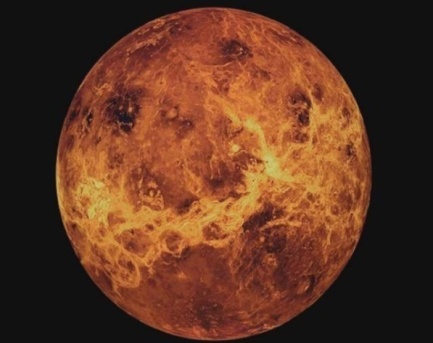 Планета Меркурий“Работа в парах”
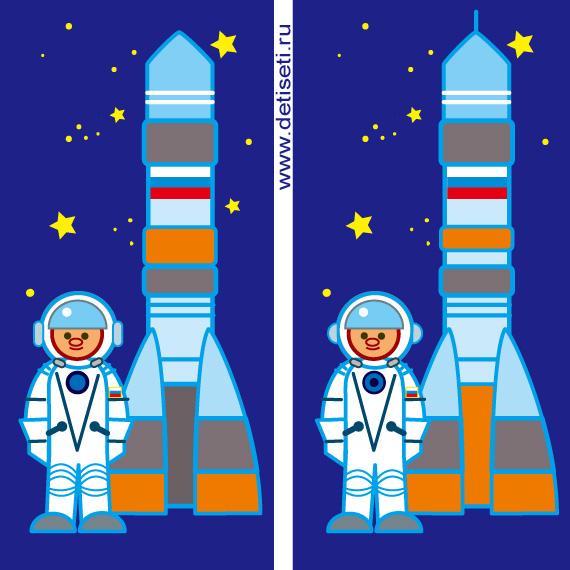 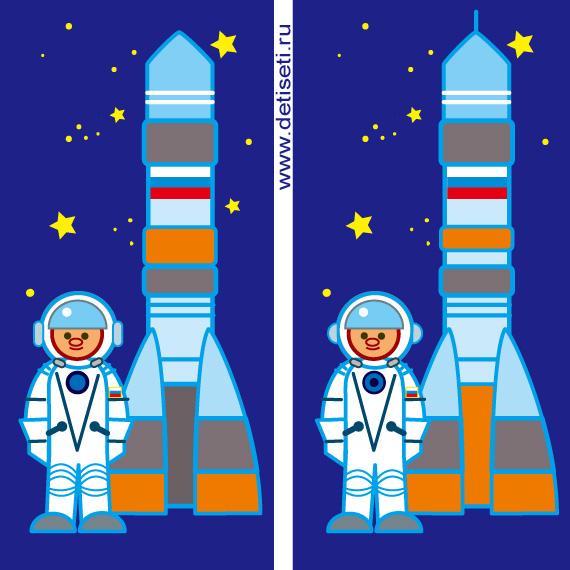 Проверяем!
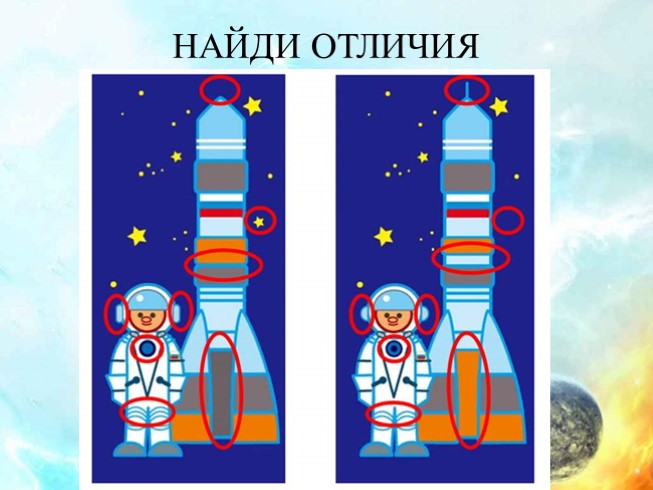 Планета Венера“Мозговой штурм”
Сложение одинаковых слагаемых называется…
Как называются компоненты действия умноження?
С каким действием связано действие деления?
Как называются компоненты 
    действия  деления?
Сколько примеров на деление 
    можно составить  с каждого 
    примера  на умножение?
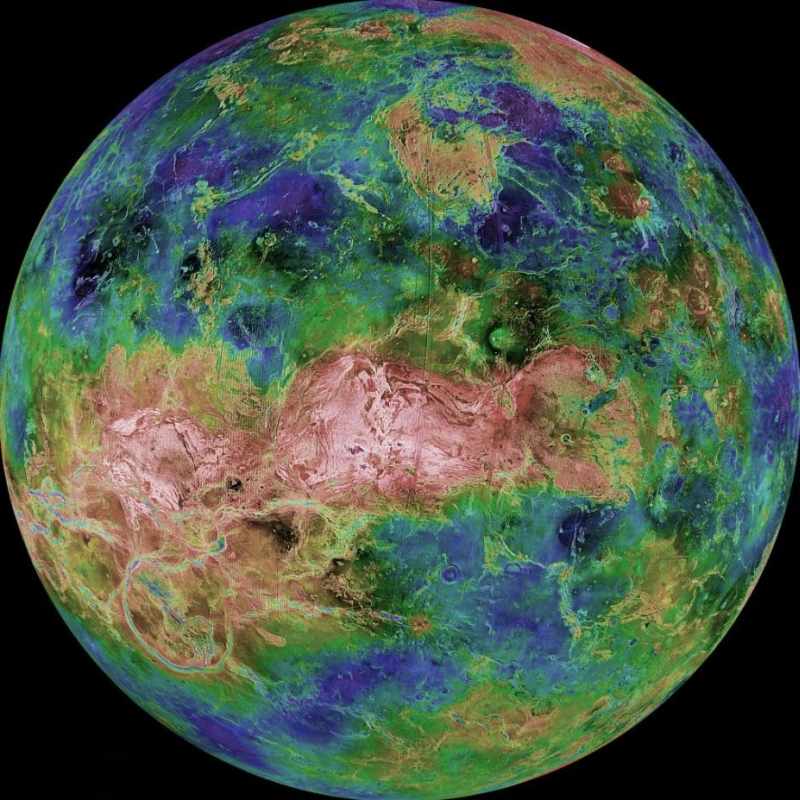 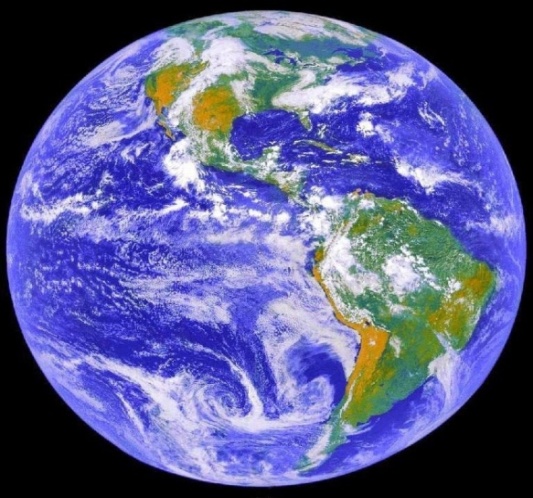 Планета Земля           Работа над задачами
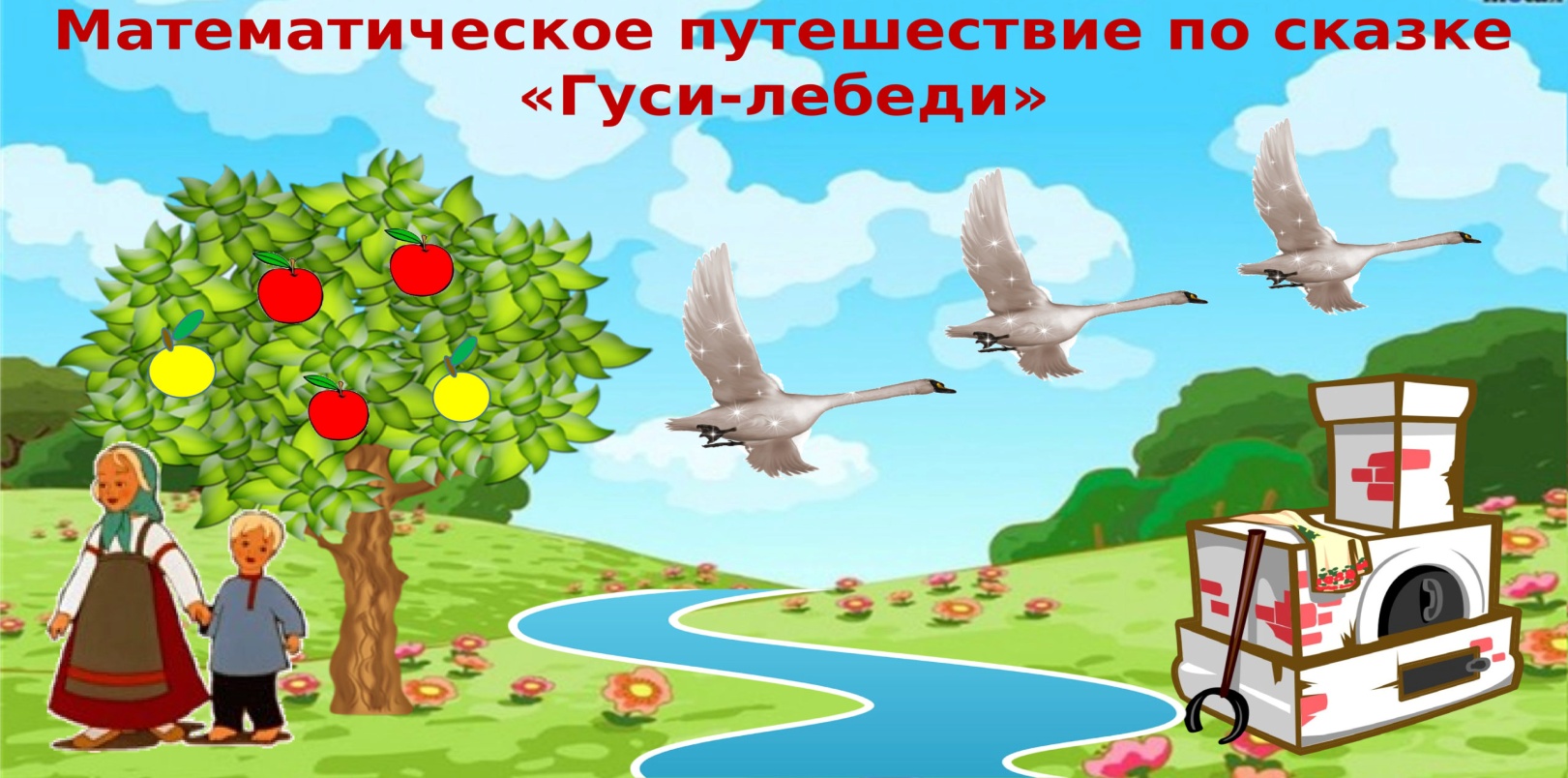 Задача печки
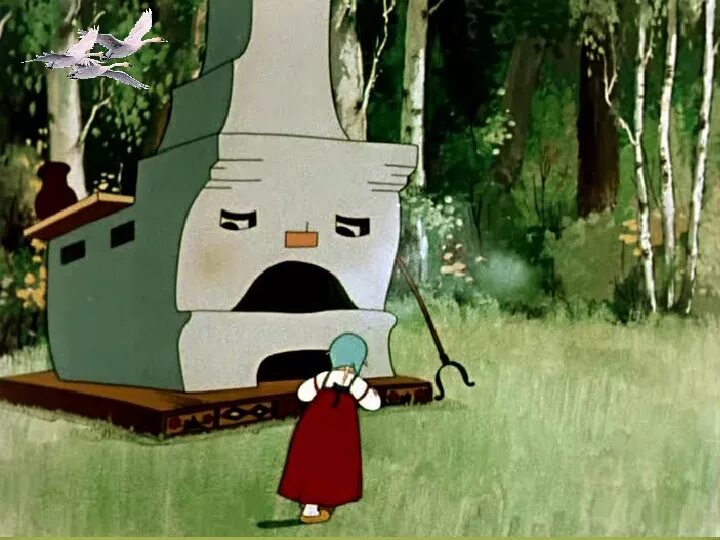 Испекла я 24 пирожка. Разложила их на 3
           тарелки. 
           Сколько пирожков на   каждой тарелке?
Задача речки
За день путники выпевают по 2 кувшина киселя. Сколько кувшинов киселя они   выпьют за неделю?
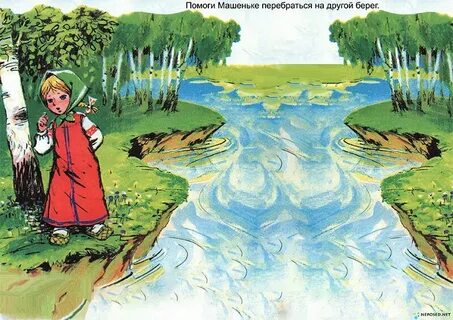 Задача яблоньки
В корзине было несколько яблок. Девочка с братцем съели по 3 яблочка и ещё  осталось 5 яблок. Сколько яблок было сначала?
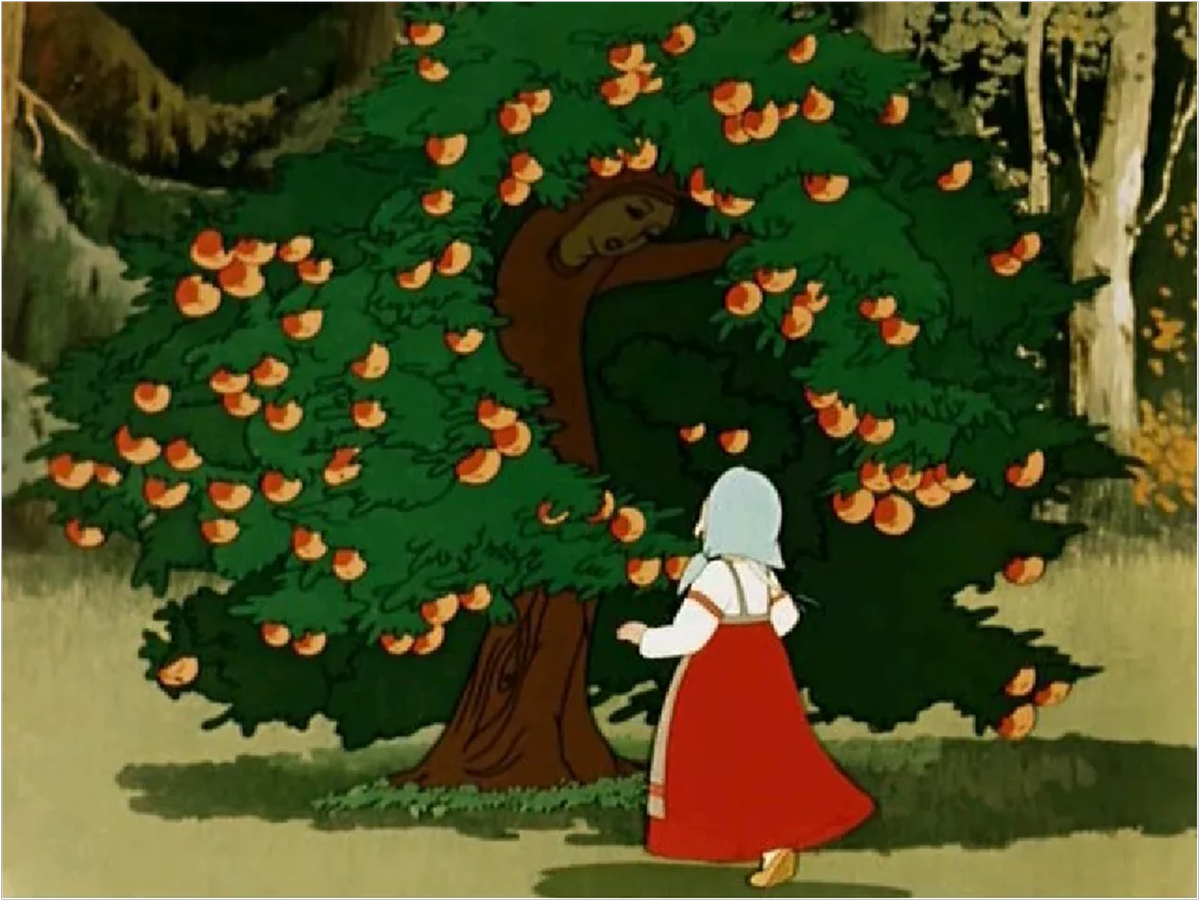 Задача на смекалку
На складе 5 цистерн с горючим для ракет. Из двух цистерн горючее использовали. Сколько осталось цистерн?
Планета МарсФизкультминутка
Экипажи  утомились,
Потому,  что все трудились.
Раз, два, три, четыре, пять!
Пришло время отдыхать.
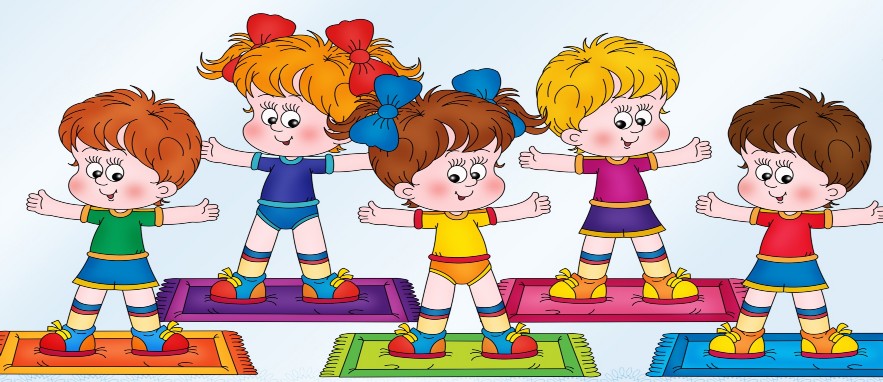 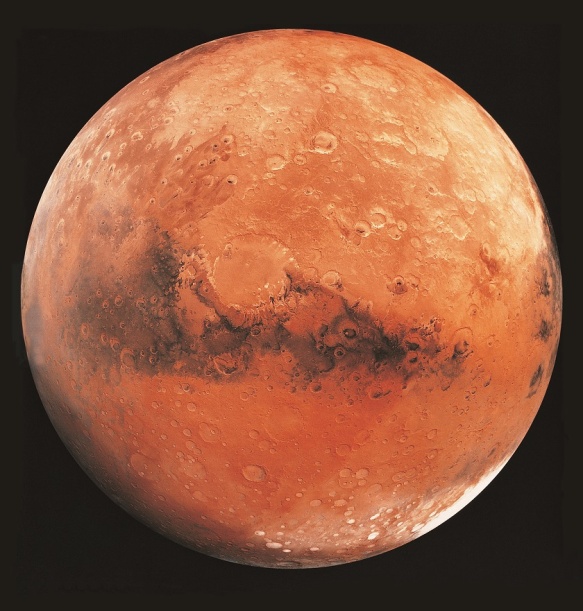 Планета Юпитер
Расставьте порядок выполнения действий и вычислите выражения.
70 +3* (14-6) =
60 – 4 *( 15-5) =
75 - (35 – 30)*2 =
60: ( 4+6) * 3 =
76 - 27+9 – 10 =
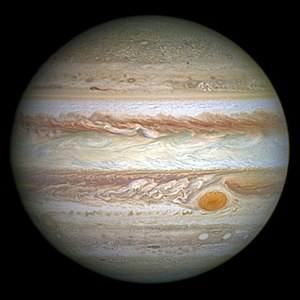 Планета Сатурн Игра “Полезно или нет?”
(котлета, чипсы, конфеты, молоко, сыр, сок, вареники,фрукты, кефир, колбаса, рыба, мясо, овощи, жвачки, кока-кола, борщ, суп, фанта, пирожки и т.д.)
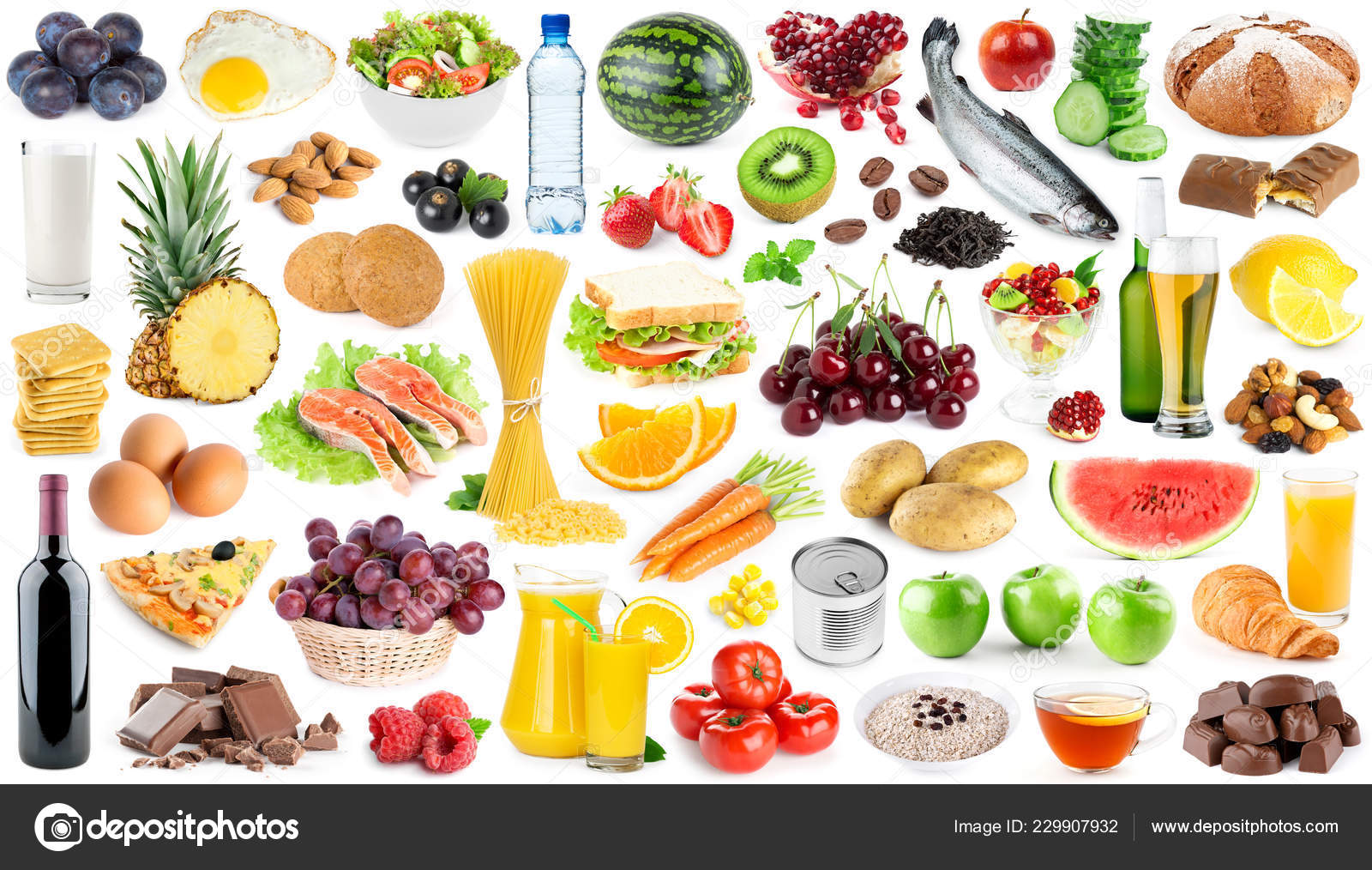 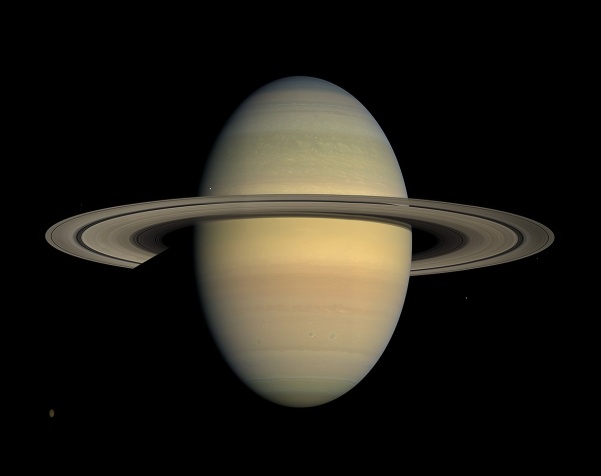 Планета Уран“Геометрический  материал”
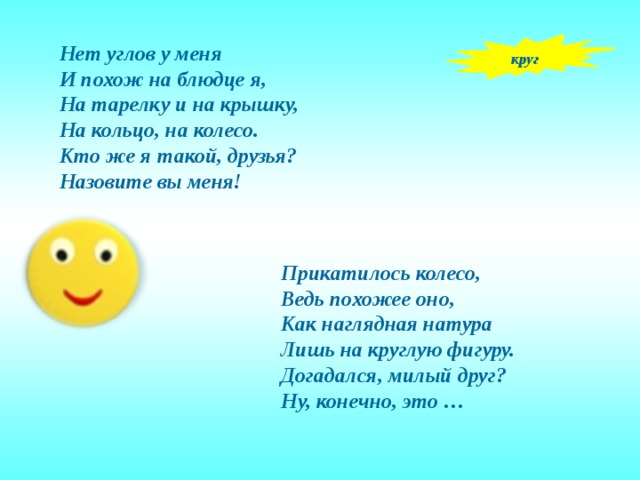 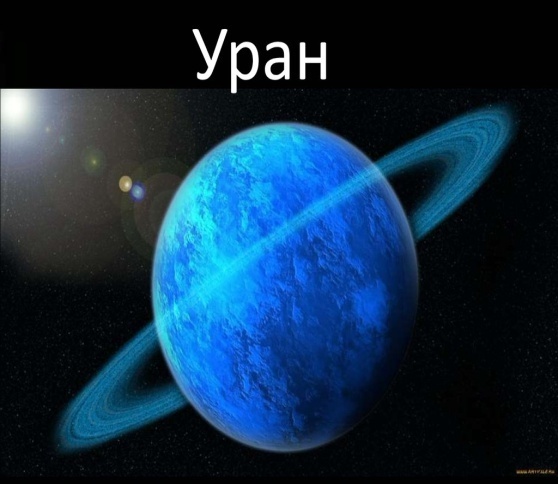 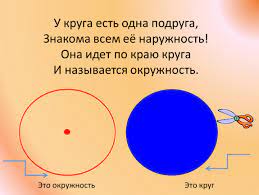 Проверь себя!
Работа с геометрическими фигурами
(карточка). Сколько кругов и сколько
окружностей?
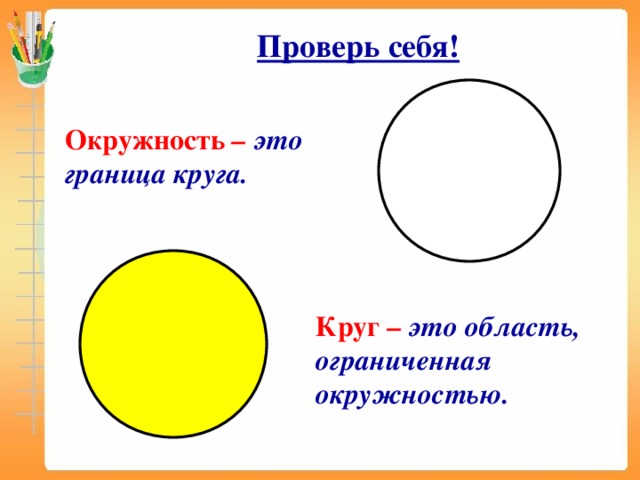 Планета Нептун                “Минутка поэзии”
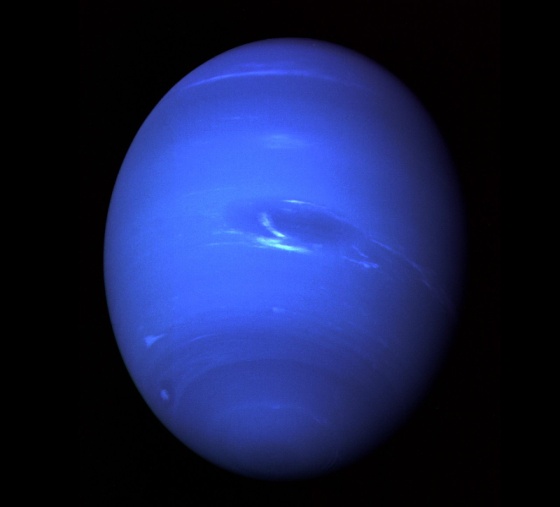 ПАРАД ПЛАНЕТ
    Все планеты стали в ряд, Начинается парад! Раз – Меркурий-озорник,Два – Венера, ясный лик.Три – Земля встречает нас,А четыре – это Марс.Пять – Юпитер, шесть – Сатурн,Семь– Уран, за ним – Нептун. Восемь солнечных планетПриглашают на банкет.
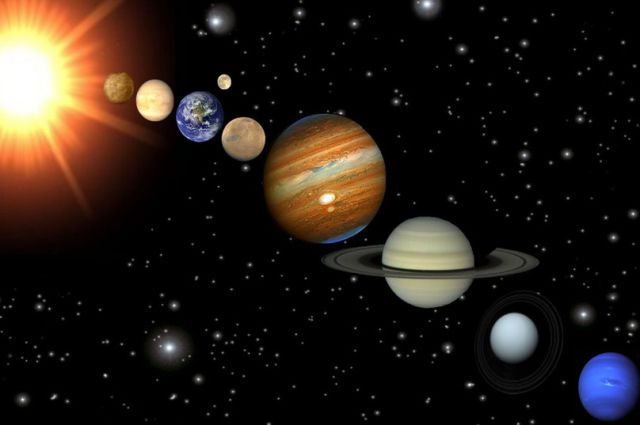 Робота в группах
2
х 2 =
з
3
х
8
=
л
2
х 4 =
е
3
х
9
=
я
2
х 6 =
м
Расположи ответы в порядке возрастания , прочитай
слово.
Венера
Робота в группах
:2
=
16
е
:
2
=
20
З
:
3
=
15
л
:
3
=
21
м
:
2
=
4
я
Расположи ответы в порядке убывания,  прочитай
слово.
Уран
Робота в группах
6
:
2
=
З
:
2
=
м
19
:
3
=
е
18
х 2 =
я
4
х
3
=
л
Расположи ответы в порядке возрастания, прочитай
слово.
Марс
Рефлексия
Молодцы, мои ребята,
Мои парни и девчата!
Задачи и примеры  порешали,
На всех планетах побывали.
Писали, считали, учили стихи,
Код-слово все дружно
Смогли вы найти.
Время пришло борт-журналы открыть
Работу свою нам пора оценить.
Домашнее задание
С. 30 №10 (решить задачу),
№ 11 (решить примеры)
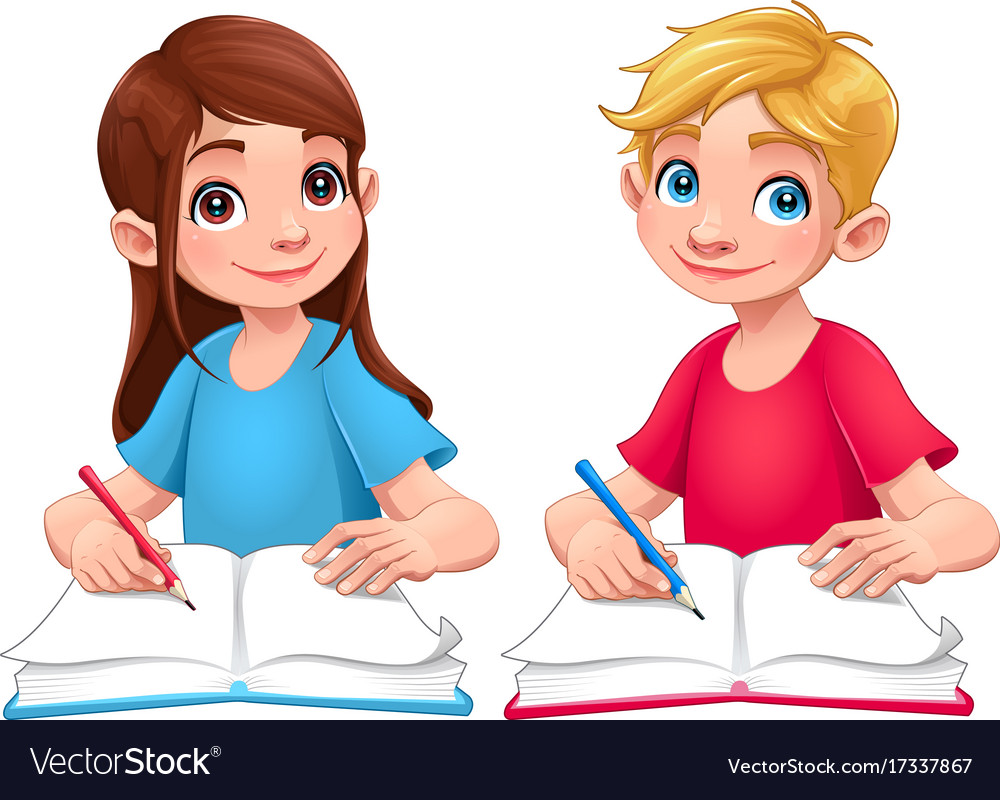 “Небо нашего настроения”
Возьмите звёздочку настроения и
прикрепите на наше
звездное  небо.
Пусть у нас в классе засияет небо нашего настроения.


Спасибо вам, мои умнички!